CSCE 747 Software Testing and Quality Assurance
Lecture 15 GUI Testing
10/21/2013
1
A Little more Ham(crest) anyone?
http://hamcrest.org/JavaHamcrest/javadoc/1.3/
http://hamcrest.org/JavaHamcrest/javadoc/1.3/
Hamcrest Core continued
http://hamcrest.org/JavaHamcrest/javadoc/1.3/
Overview of GUI Testing
Chapter 19 of text
event-driven nature
events
callbacks
UML of little help with event based systems
The Currency Conversion Program
The Currency Conversion Program
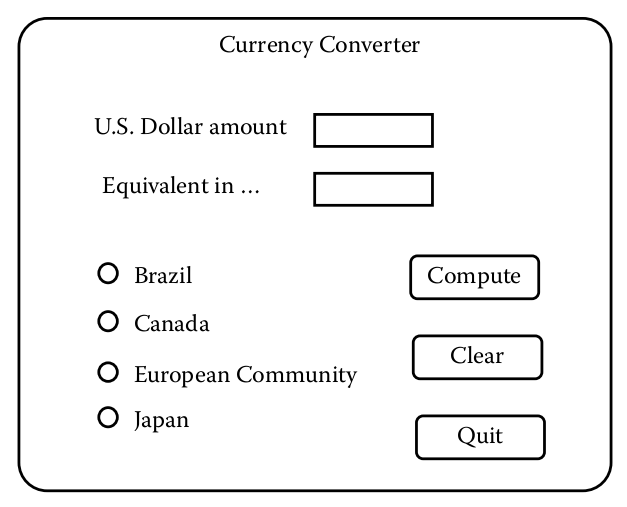 GUI
Integration Testing for the Currency Conversion Program
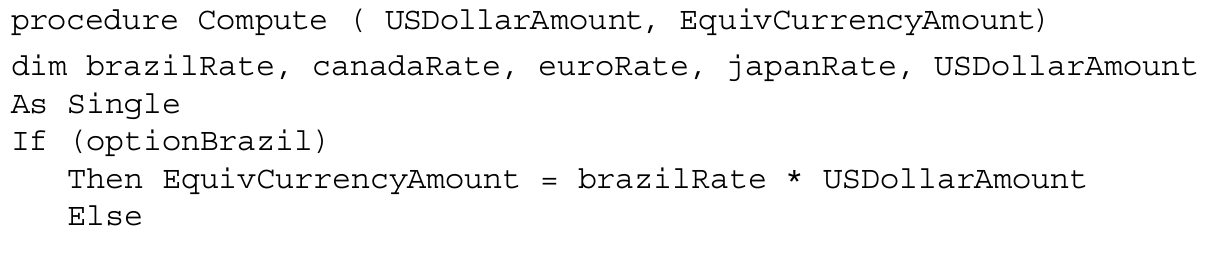 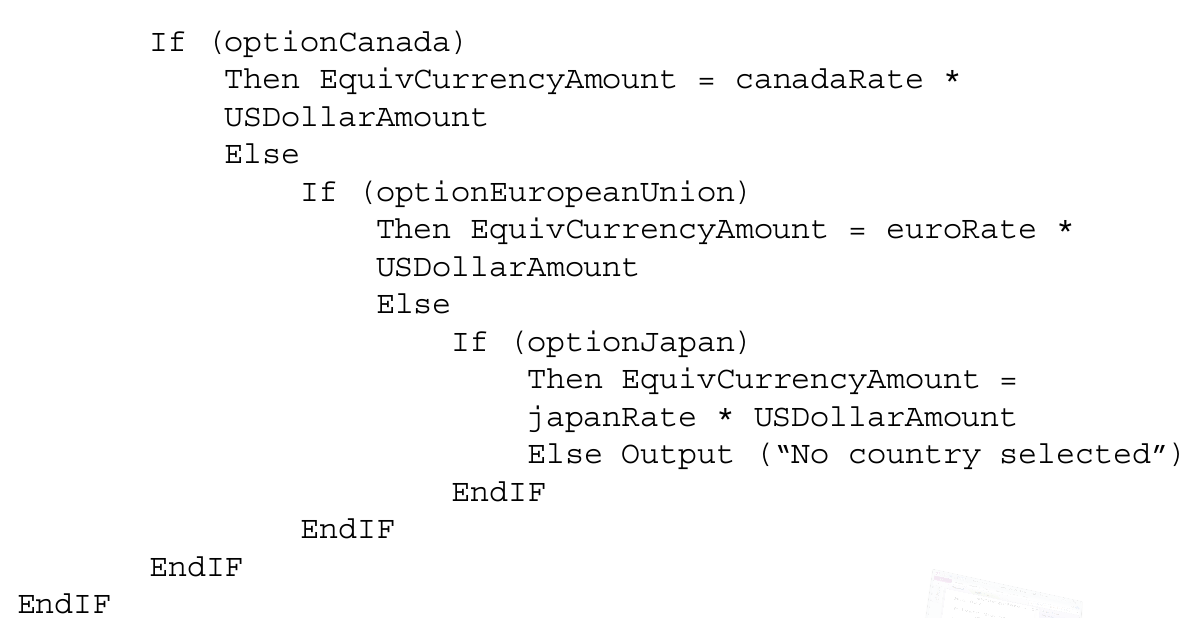 Refactored
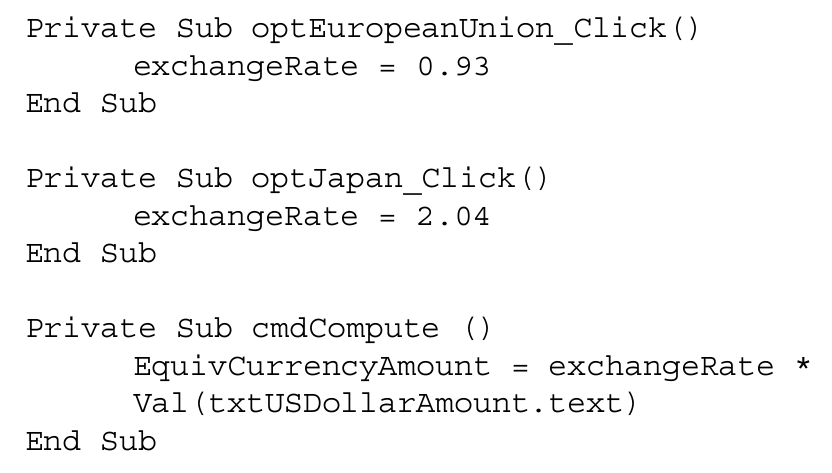 Event Driven Petri Nets (EDPN)
System Testing for the Currency Conversion Program
Input Events
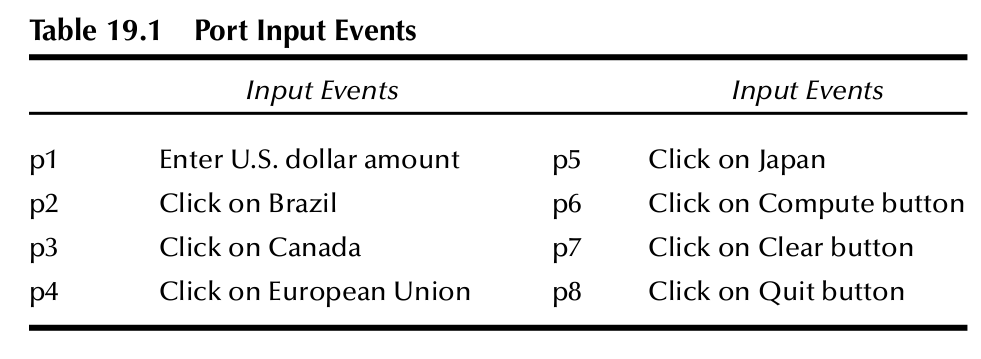 Output Events
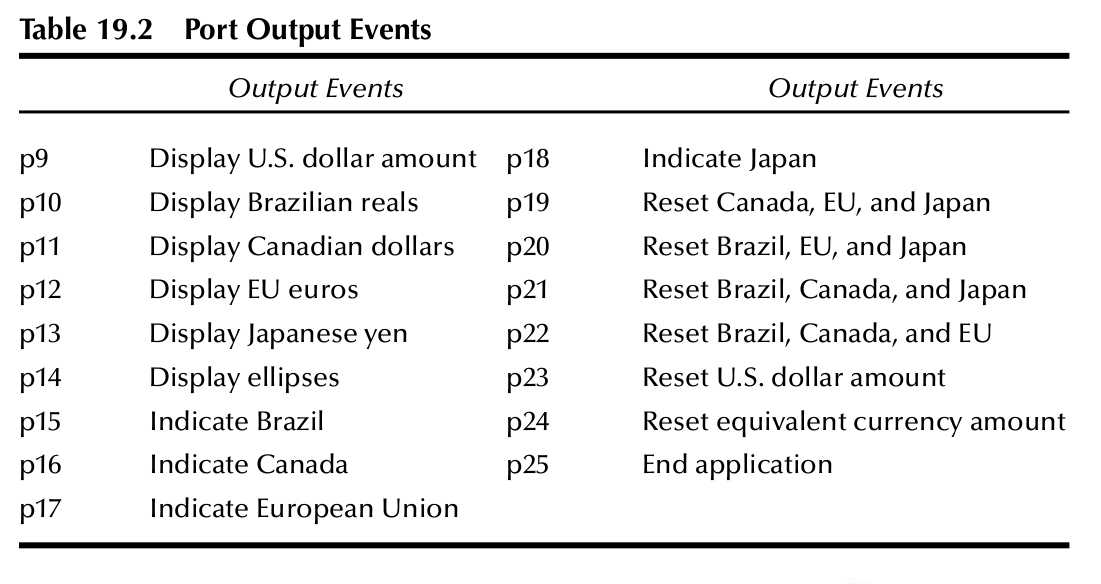 What set of threads
exercise a set of threads that:
Use every atomic system function
Use every port input
Use every port output
Threads with ASF sequences
T1 = <s1, s4, s6, s7>
T2 = <s1, s2, s6, s7>
T3 = <s3, s1, s6, s8>
T4 = <s5, s1, s7, s8>
T5 = <s1, s2, s6, s3, s6, s4, s6, s5, s6, s7, s8> 
is a good example, where the user 
converts a U.S. dollar amount to each of the four currencies, 
then clears the screen and 
quits.
Atomic System Functions
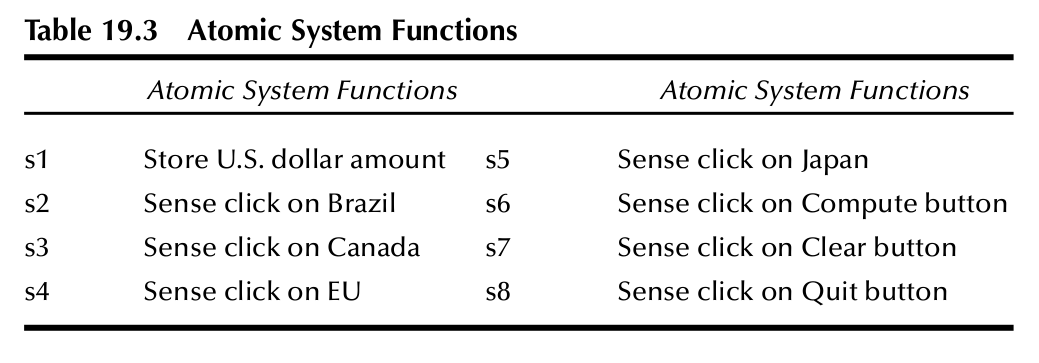 Petri Net Fig 4.9
Before Firing
After firing
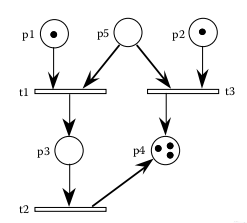 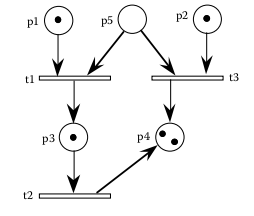 Page 66 Jorgenson, Software Testing
Event-Driven Petri Nets (EDPNs)
EDPN=(P, D, S, In, Out)
P set of ports
D set of data places
S a set of transitions
In  subset of (P U D) x S
Out subset of S x (P U D)
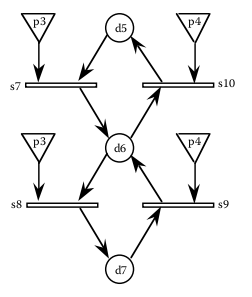 EDPN – Windshield Wiper Control
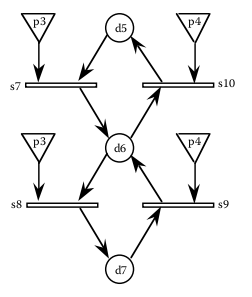 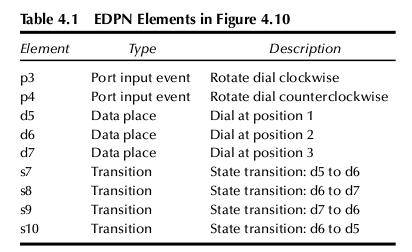 Fig 19.2 EDPNs of atomic system functions
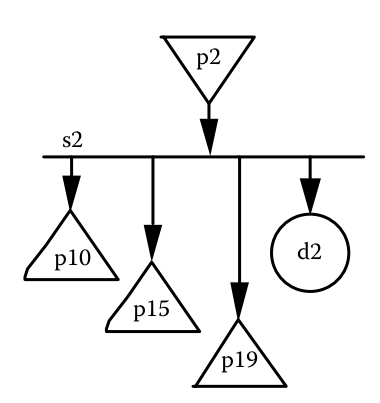 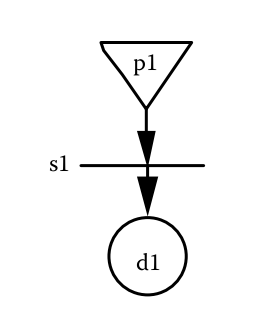 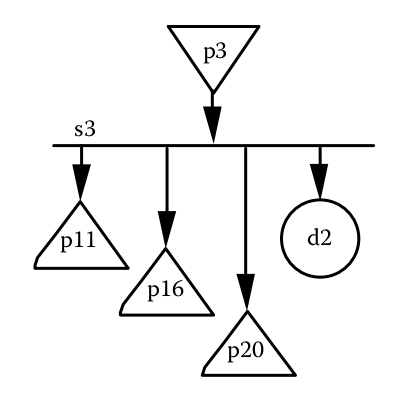 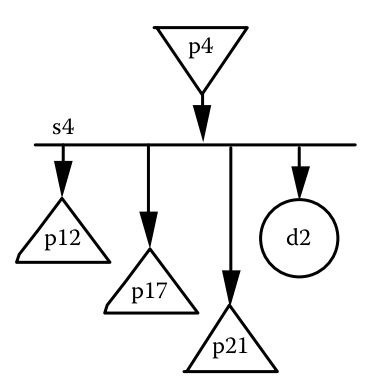 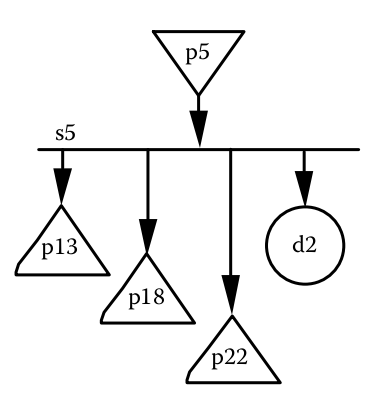 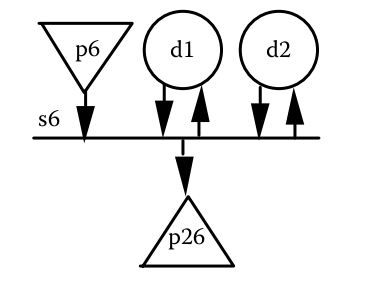 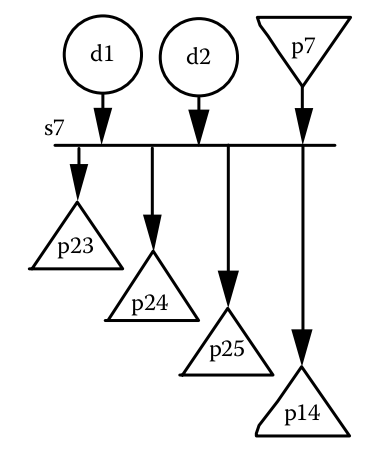 Composition of four ASFs
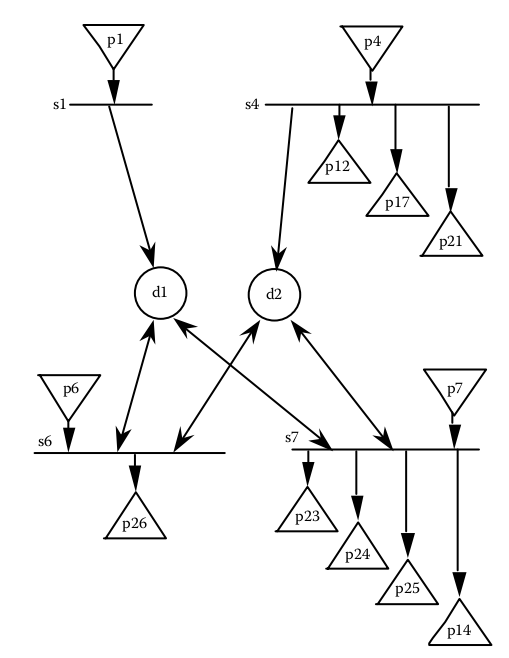 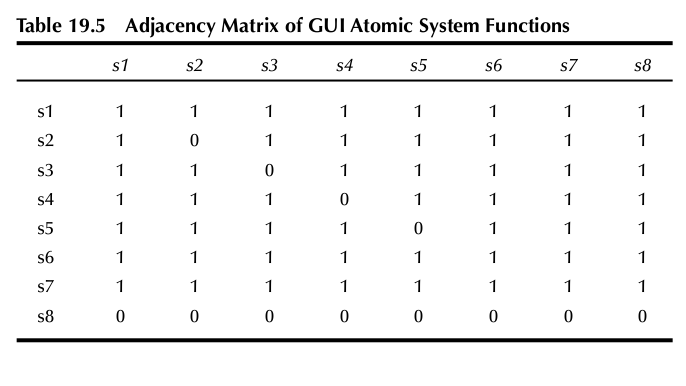 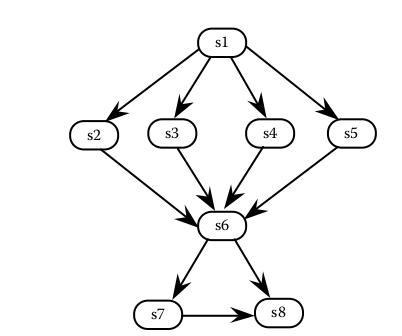 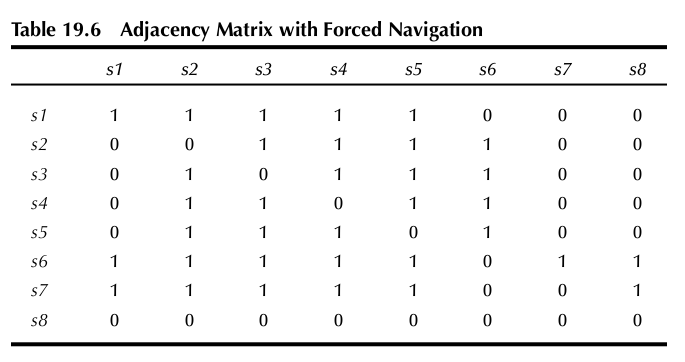